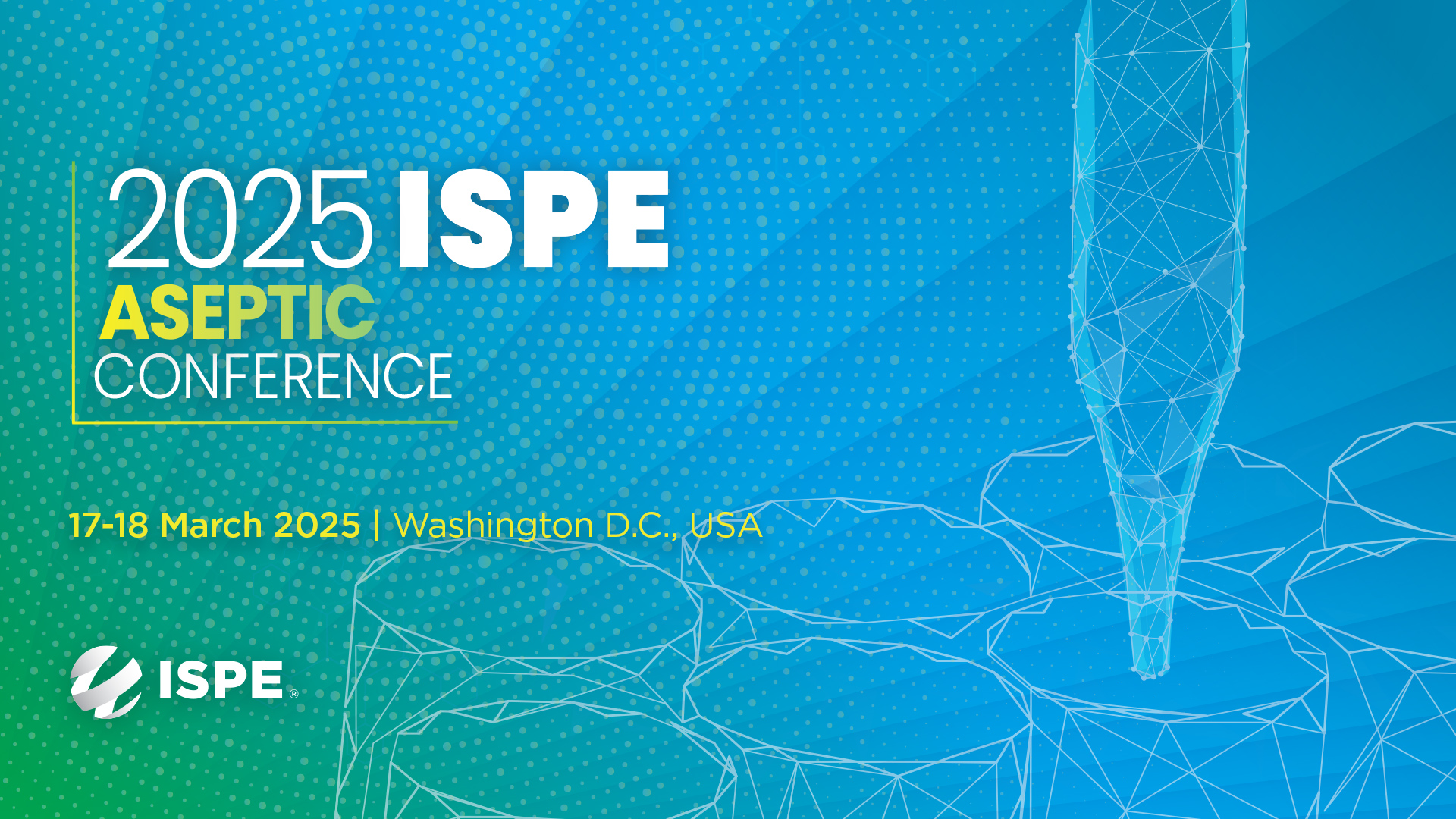 Title
Paragraph Copy
Title
Paragraph Copy
Second level
Third level
Fourth level
Fifth level